ПРЕЗЕНТАЦІЯ
“Джеймс Олдрідж.
 «Останній дюйм»”
Роботу
 виконала вчитель 
зарубіжної літератури 
Кучер Н. В.
Анотація  Матеріал висвітлює основні віхи життя  Джеймса Олдріджа, значення його творчості ( на прикладі твору
      « Останній дюйм») у світовому просторі.
Тип ресурсу                               Презентація
Автор                                           Стукан Галина Володимирівна
Предметна область                 Загальна середня освіта. Зарубіжна                              література
Бібліографічне посилання      Програма для загальноосвітніх навчальних закладів.
                                           5 - 11 класи.
Бібліографічний розділ            7 клас, розділ  « Краса чистих людських взаємин»
Клас                                                 7 клас
Аудиторія                                       Вчителі, учні
Рік видання                                   2012
Кількість сторінок                        15
Джерело                                         Донецька гімназія №41
Адреса                                            м.Донецьк, пр.Колгоспний,б1.
Мова ресурсу                                Українська
Джеймс Олдрідж
Джеймс Олдрідж, англійський письменник та громадський діяч, народився 10 листопада 1918 року в місті Вайт- Гілс в австралійському штаті Вікторія.
У моїх книжках головна тема завжди одна й та сама — вибір. Вибір шляху, вибір дії, вибір світогляду.            Дж. Олдрідж
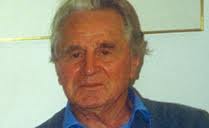 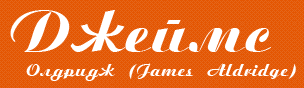 Син літературного працівника (батько майбутнього письменника редагував місцеву газету), Олдрідж здобув добру освіту: навчався спочатку в коледжі в Мельбурні, потім у Лондонському університеті. У 1938 переїхав до Англії. Жив і працював в Англії. Літературну діяльність Олдрідж розпочав з журналістики.
У 1939 р. як воєнний кореспондент приїхав на радянсько-фінський фронт. Однак його репортажі не влаштували газету, що його послала, й Олдріджа відкликали з фронту. У роки Другої світової війни він побував у багатьох країнах і на багатьох фронтах. Робота журналіста й військового кореспондента стала для Олдріджа школою життєвого досвіду та майстерності.
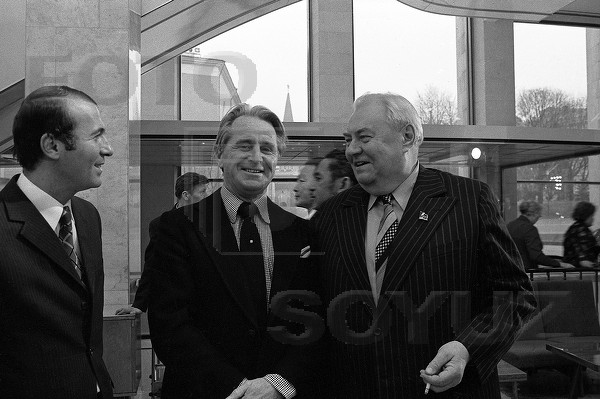 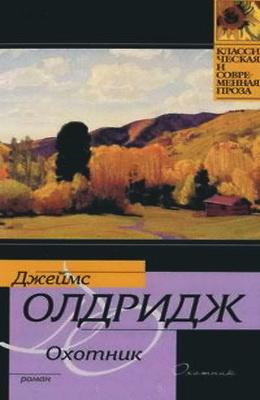 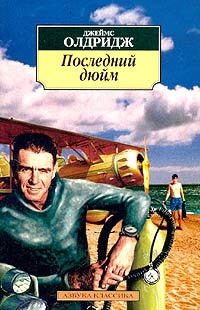 Письменника приваблює тема людини, що в драматичних обставинах перемагає відчай («Мисливець», 1950). Про розмаїття творчих інтересів свідчить книга «Каїр», цикл австралійських новел («Хлопчик з лісового берега», «Перемога хлопчика з лісового берега», «Татова сорока» та ін.), повість «Мій брат Том» (1966), збірка оповідань різних років «Золото й пісок» (1960), що включає «Останній дюйм», «Акулячу клітку» та інші твори, Романи Олдріджа тяжіють до жанру героїчної епопеї, вони реалістично відображають і складний шлях людини до нових обріїв, і трагедію людини, що їх утратила.
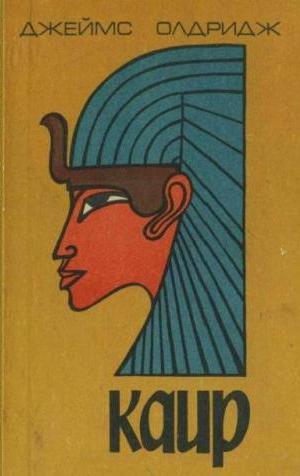 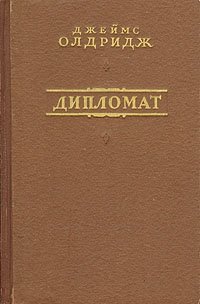 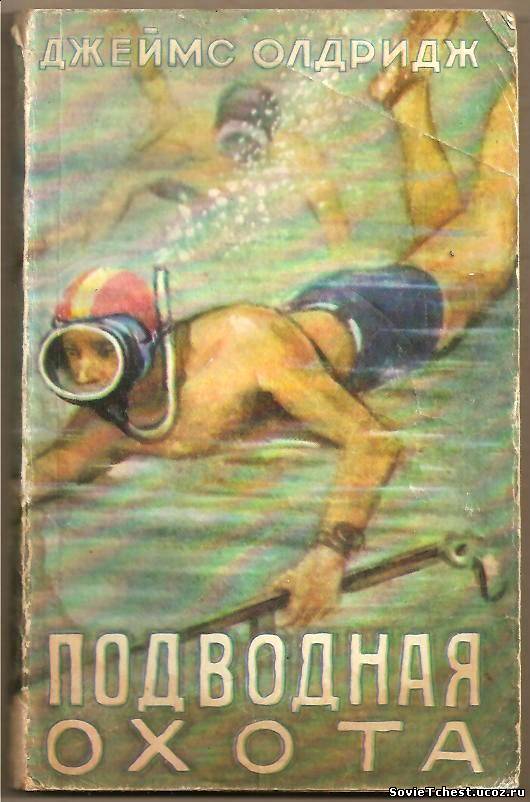 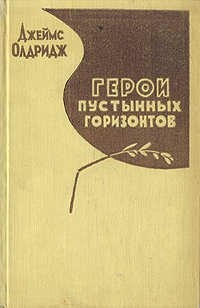 Важливою темою в творчості Джеймса Олдріджа є тема дитинства та юності.
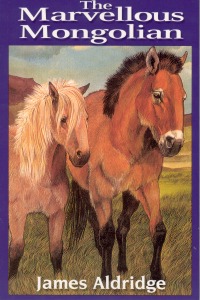 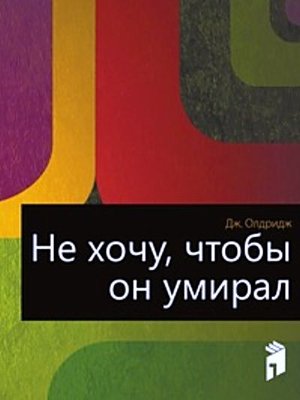 Ілюстративна вікторина до оповідання “Останній дюйм”
Який епізод з оповідання зображено на слайді?
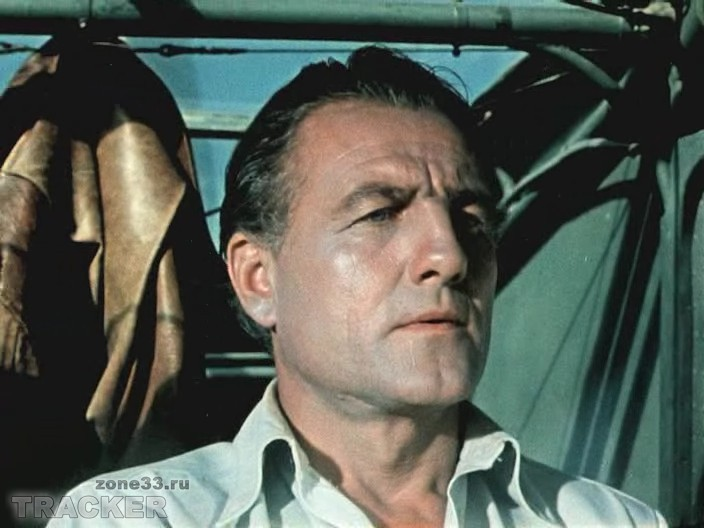 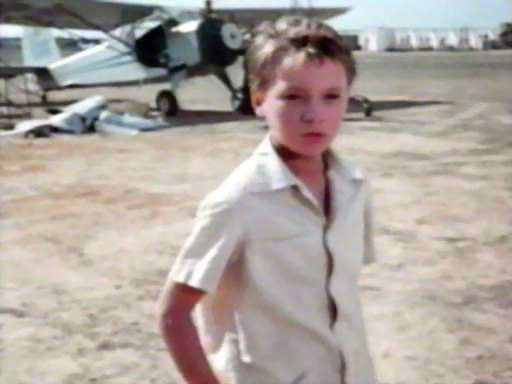 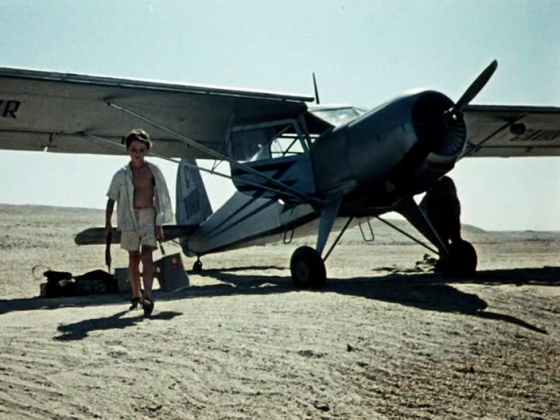 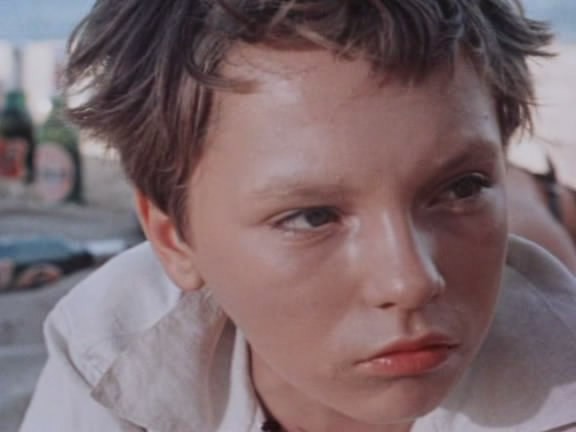 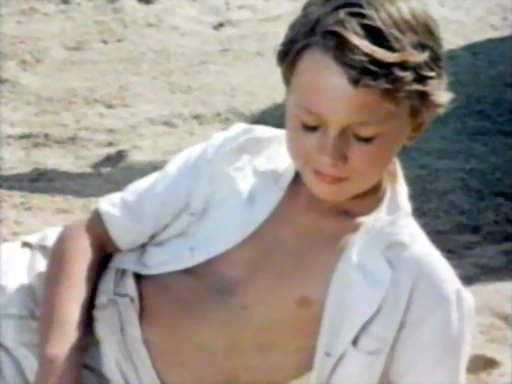 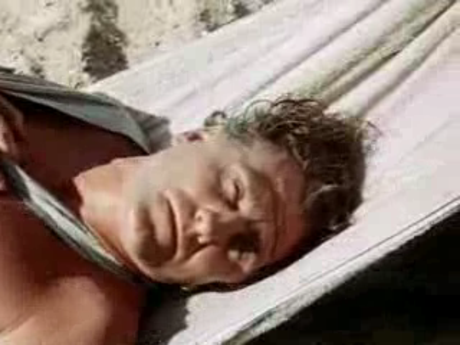 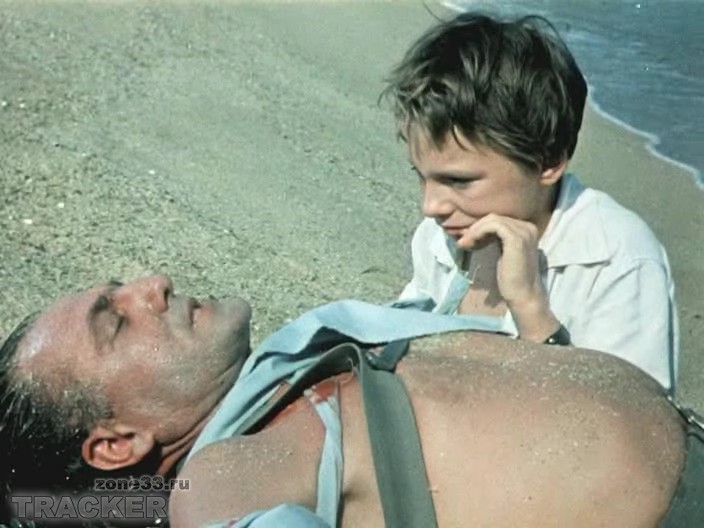 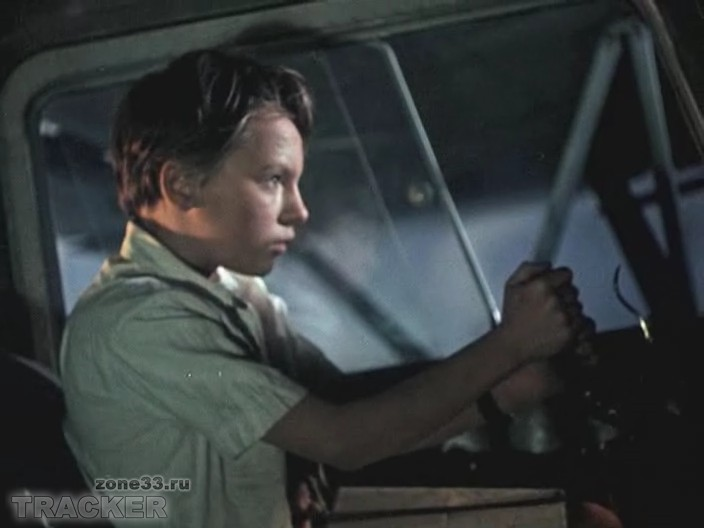 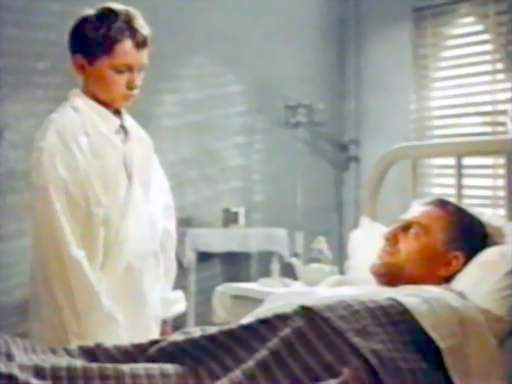 «Рецепт успіху»
Не впадайте у відчай.
Ніколи не втрачайте бажання жити.
Повір у себе.
Найдорожче – це життя.
Творчості 
та 
натхнення
 всім!